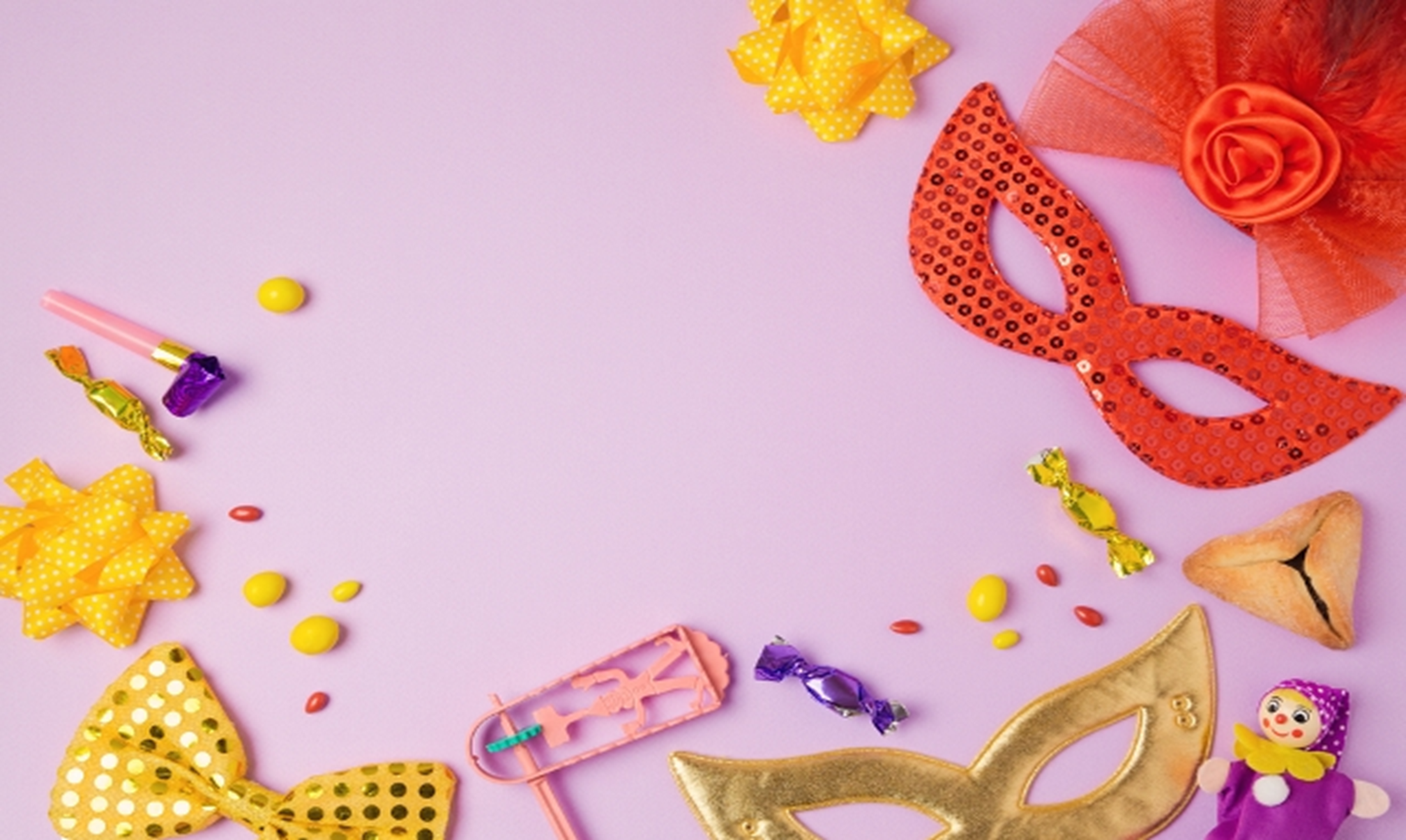 חידון פורים
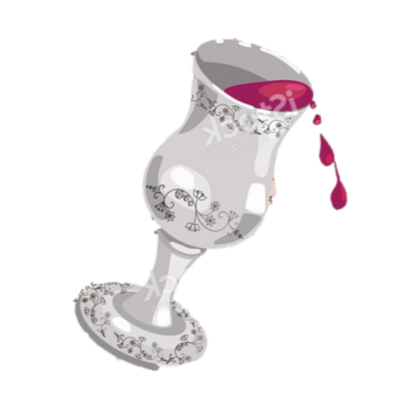 הוראות למפעיל\ת החידון
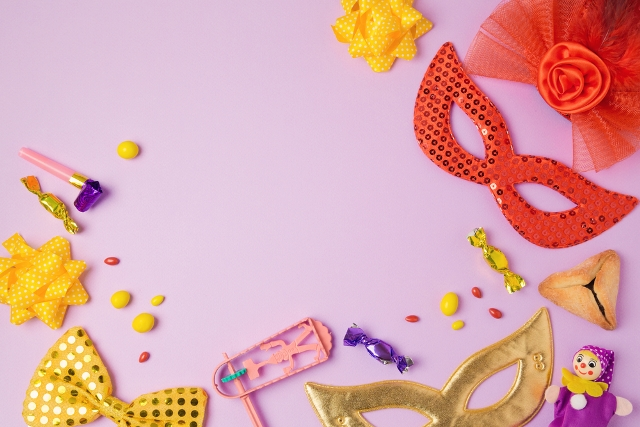 מפעיל\ה יקר\ה!

לפניך חידון אינטראקטיבי ומהנה לחג הפורים.

החידון מורכב מארבעה חלקים.

יש לחלק את המשתתפים לשתי קבוצות ולמנות נציג/ה לכל קבוצה שיענה את התשובה. מומלץ כי יהיה נציג שונה לכל חלק של החידון.

מומלץ לוודא שלמשתתפים יש תנ"כים איתם במהלך החידון פתוחים על מגילת אסתר (לא חובה. ניתן גם להשתמש במגילה מהפלאפון)
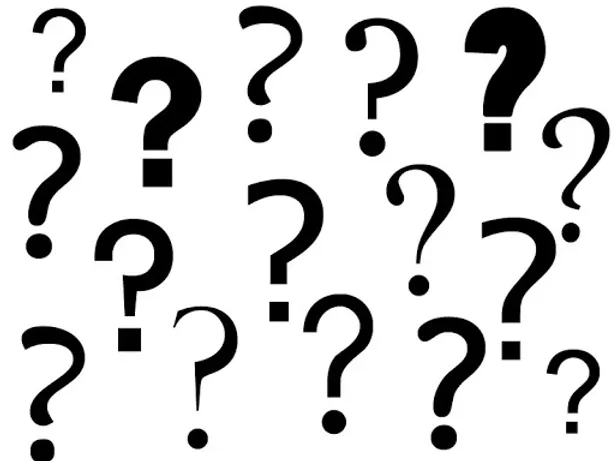 שלב ראשון

השלב הראשון מורכב משאלות פתוחות. לאחר הופעת השאלה יינתן פרק זמן של 30 שניות לענות את התשובה. 

כל תשובה נכונה מזכה ב 10 נקודות. אם החיילים נזקקו לרמז הניקוד יורד ל 5 נקודות.

שים\י לב! אם מקישים על העכבר במהלך ה 30 שניות התשובה תופיע מיד. 

בשקופית הבאה יופיעו רמזים לכל שאלה. קבלת רמז מורידה את הניקוד ל 5.

בכדי לצקת גם תוכן למשחק, מומלץ לקרוא גם את ההסבר הקצר שמופיע בכל תשובה.
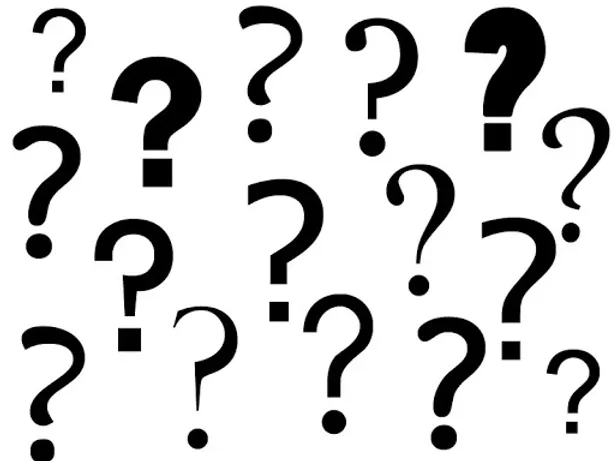 רמזים – חלק ראשון
שאלה ראשונה: פרק ט' פסוק כ"ו 
שאלה שניה: בשנת 1979 נעשתה שם מהפכה
שאלה שלישית: מגילת אסתר פרק ב' פסוק ז'
שאלה רביעית: מגילת אסתר פרק ז' פסוק ט'
שאלה חמישית: מגילת אסתר פרק ו' פסוק ו'
שאלה שביעית: מגילת אסתר פרק ט' פסוק כ"ב
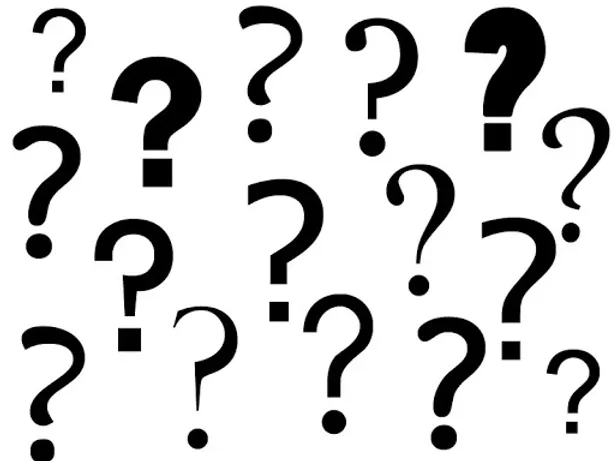 שלב שני 

השלב השני מורכב משאלות אמריקאיות. 

לכל שאלה יינתן פרק זמן של 30 שניות לענות את התשובה.

כל תשובה נכונה מזכה ב 10 נקודות. תשובה נכונה עם גלגל הצלה מזכה ב 5 נקודות

במצגת הבאה יופיעו גלגלי ההצלה – מופיעים שתי תשובות לכל שאלה מתוך הארבע אפשרויות. שימוש בגלגל הצלה מוריד את הניקוד ל 5 נקודות.
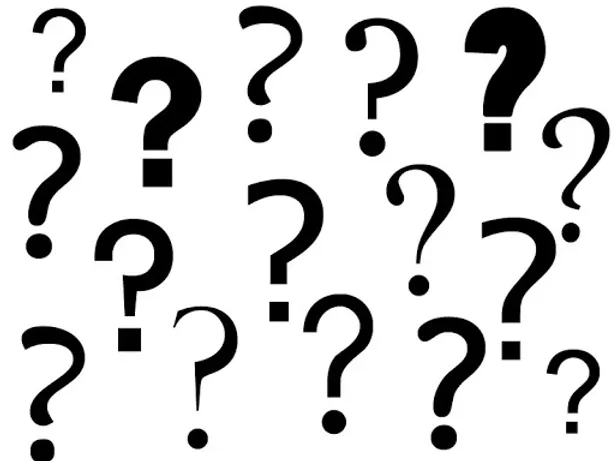 גלגלי הצלה – חלק שני 
(להלן יופיעו שתי תשובות מתוך הארבע שאחת מהן נכונה):
שאלה שמינית: ג', ב'
שאלה תשיעית: ג', ד'
שאלה עשירית: א', ג'
שאלה אחת עשרה: א', ד'
שאלה שתים עשרה: ב', ג'
שאלה שלוש עשרה: ב', ד'
שאלה ארבע עשרה: ב', ד'
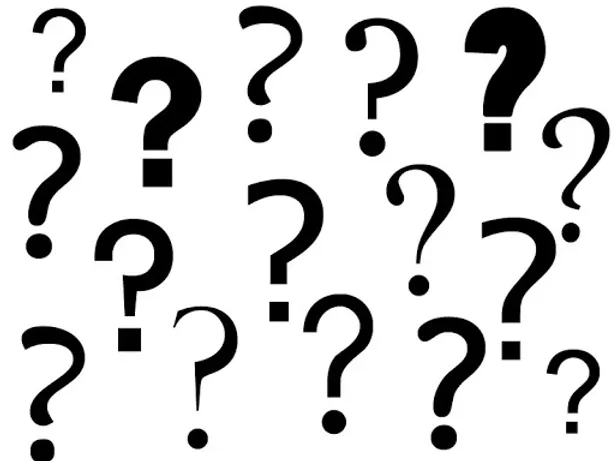 שלב שלישי

השלב השלישי מורכב מפנטומימה. 

לכל קבוצה יינתנו סה"כ שלושה מושגים\דמויות להציג (כל פעם קבוצה אחרת)

בשקופית הבאה יופיעו הפתקים עם המושגים\דמויות שעל החיילים להציג בפנטומימה. את הפתקים יש להדפיס ולגזור לפני תחילת המשחק.
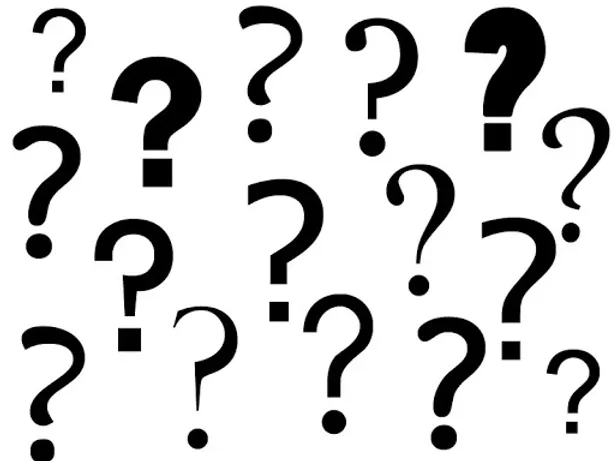 חלק שלישי - פנטומימה
חידה רביעית:
מתנות לאביונים (עניים).
חידה ראשונה:
המן
חידה חמישית:
חירוף נפש
חידה שניה:
פור (גורל)
חידה שישית:
ונהפוך הוא
חידה שלישית:
עץ גבוה חמישים אמה
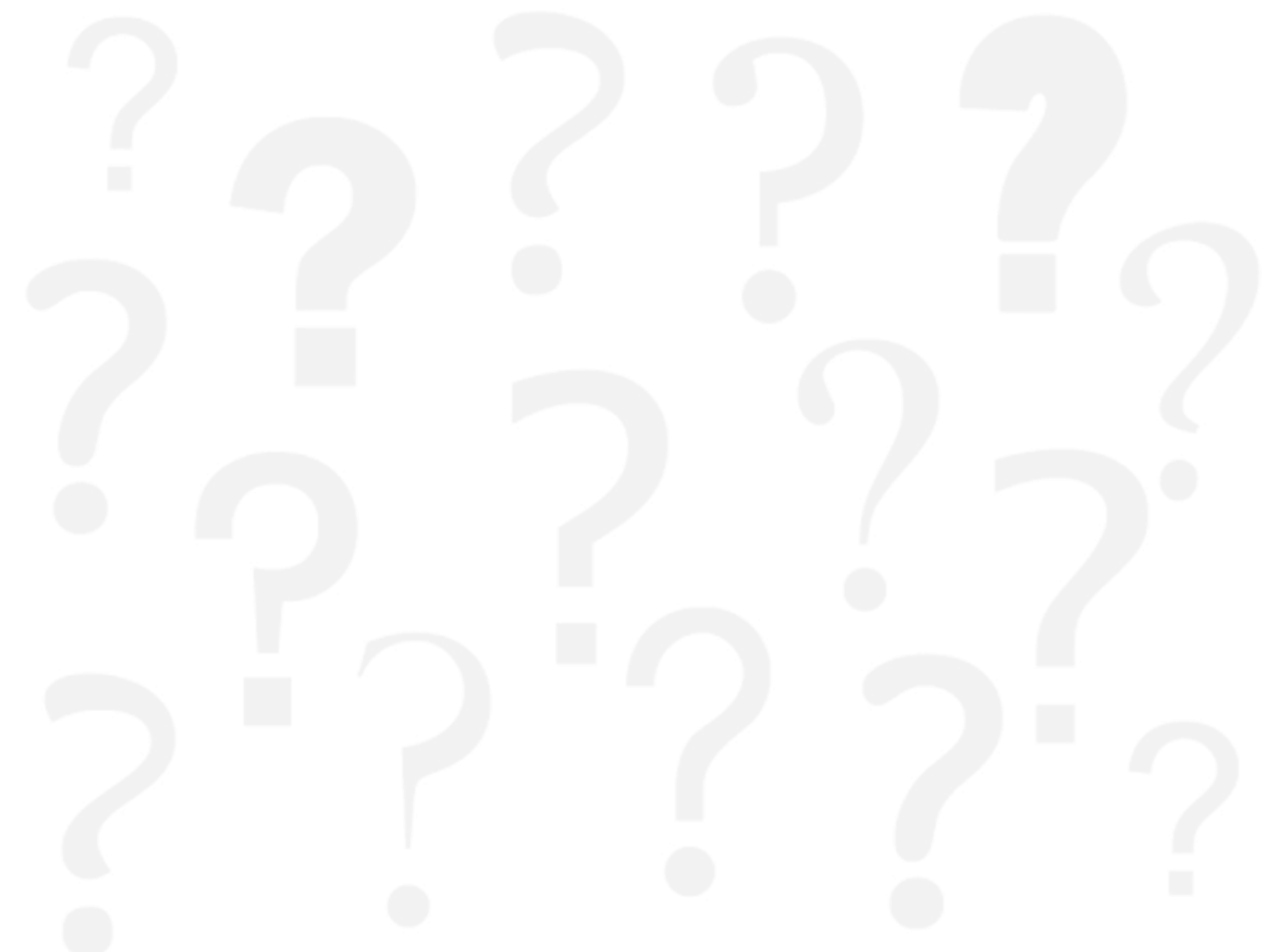 שלב רביעי

השלב הרביעי מורכב מחידות שעל החיילים לפתור באמצעות התמונות שיופיעו על השקופית. 

לכל שאלה יינתן פרק זמן של 30 שניות לענות את התשובה. 

שתי השאלות הראשונות מזכות ב 10 נקודות לכל שאלה.

שתי השאלות האחרונות, בגלל רמת הקושי שלהם, מזכות ב 20 נקודות כל שאלה.